Promoting “One Health” Education in Thai Border Schools
SEAMEO TROPMED Network
Purpose of the WP
To report to the CDM 2021:
 -  new project of SEAMEO TROPMED Network 
-   in collaboration with  SEAMEO STEM-ED, Southeast Asia One 	Health University Network (SEAOHUN)  and CHEVRON.
Background
One Health” 
- underscores the interconnectedness and interdependence between 	humans and animals and with their shared environment
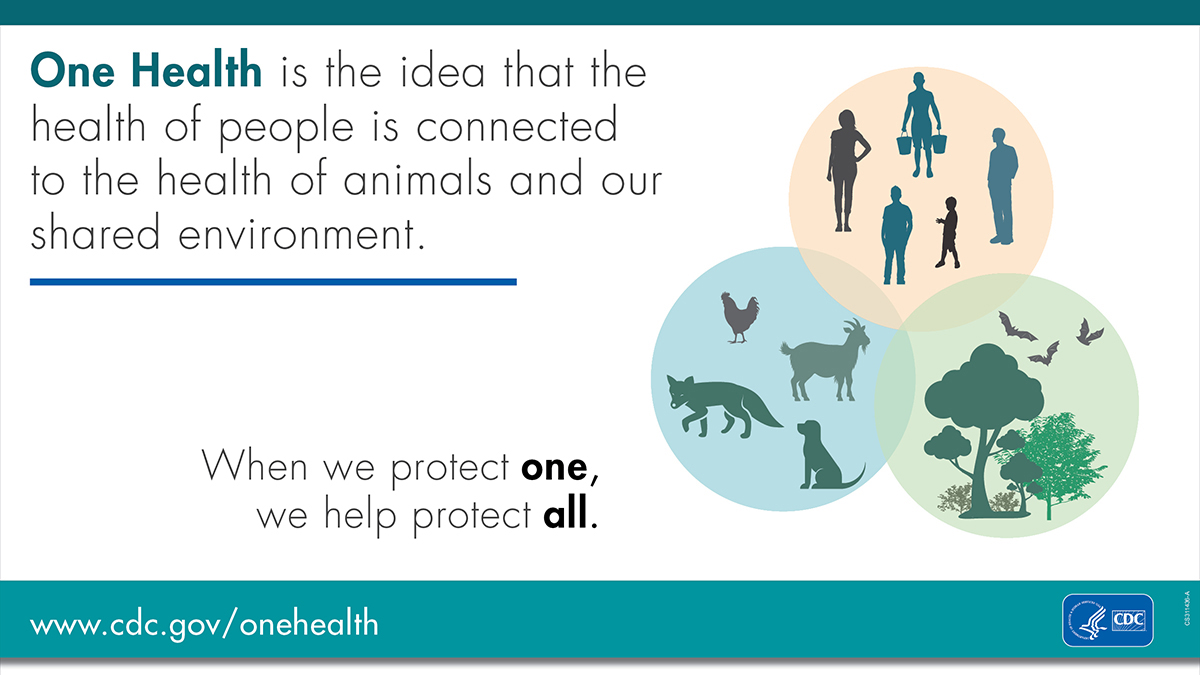 Background
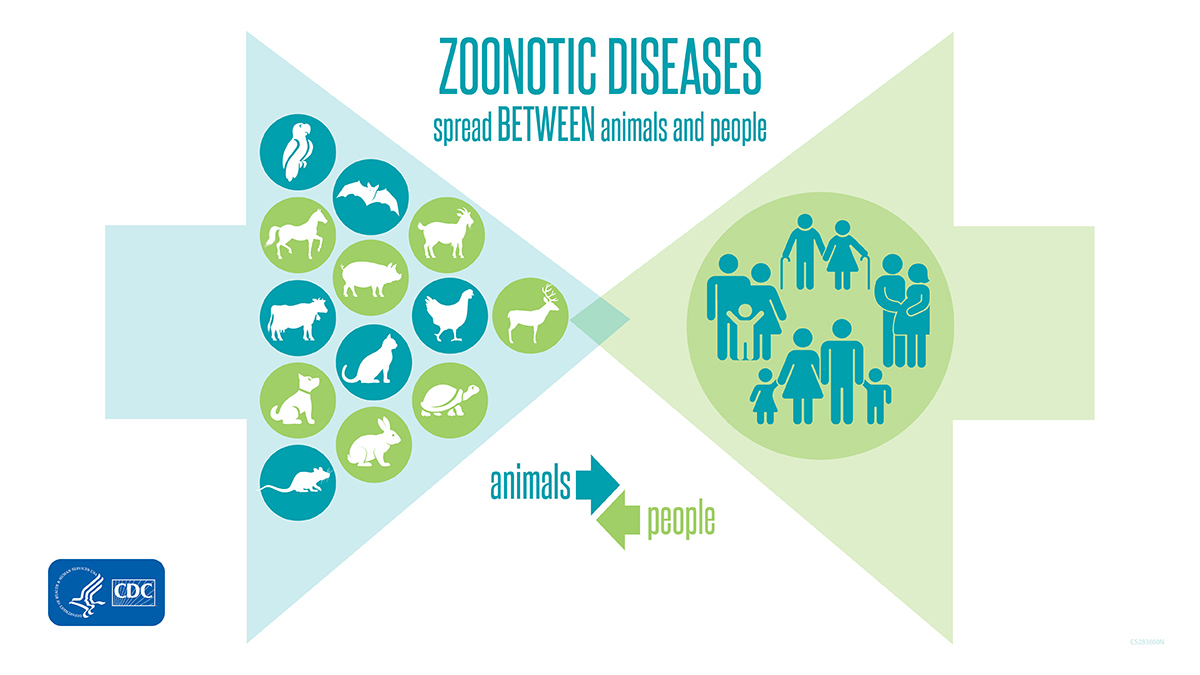 Bird flu,
 Ebola, 
 Zika 
 COVID-19
Scope
“Strengthening One Health Education in Southeast Asia”

   -  Strengthening One Health University Networks -  SEAOHUN 
   -   Applying One Health to Solve Community Health Issue -  	Tropical Disease Research Center of Khon Kaen University
  -   Promoting One Health in Thai Border School – SEAMEO 			TROPMED Network, STEM-Ed
Purpose: 
	Promote the concepts of “One Health” among students and 	school officials/teachers in selected border schools

 Objectives:

 Develop competencies of teachers on the promotion of One 			Health concepts.
 Enhance knowledge, and develop positive attitudes and   				behaviors related to One Health and other health 				concerns among students.
 Collaborate with different groups in the community for the 			promotion of the One Health concept.
Study site
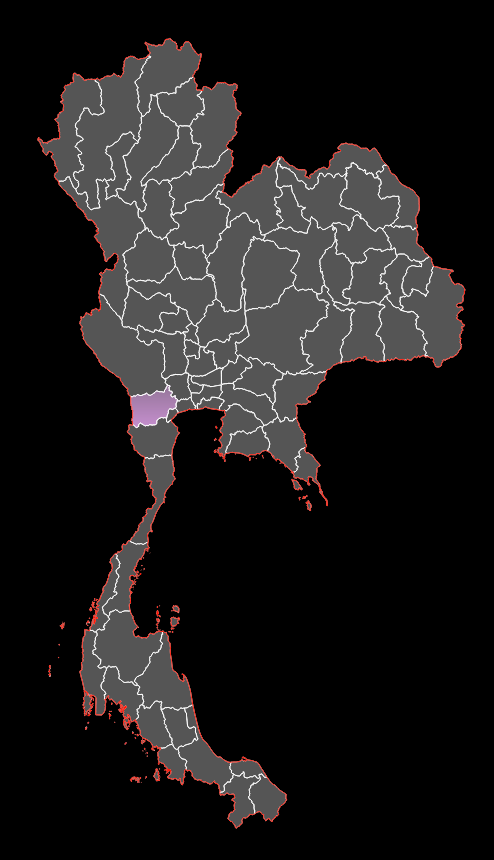 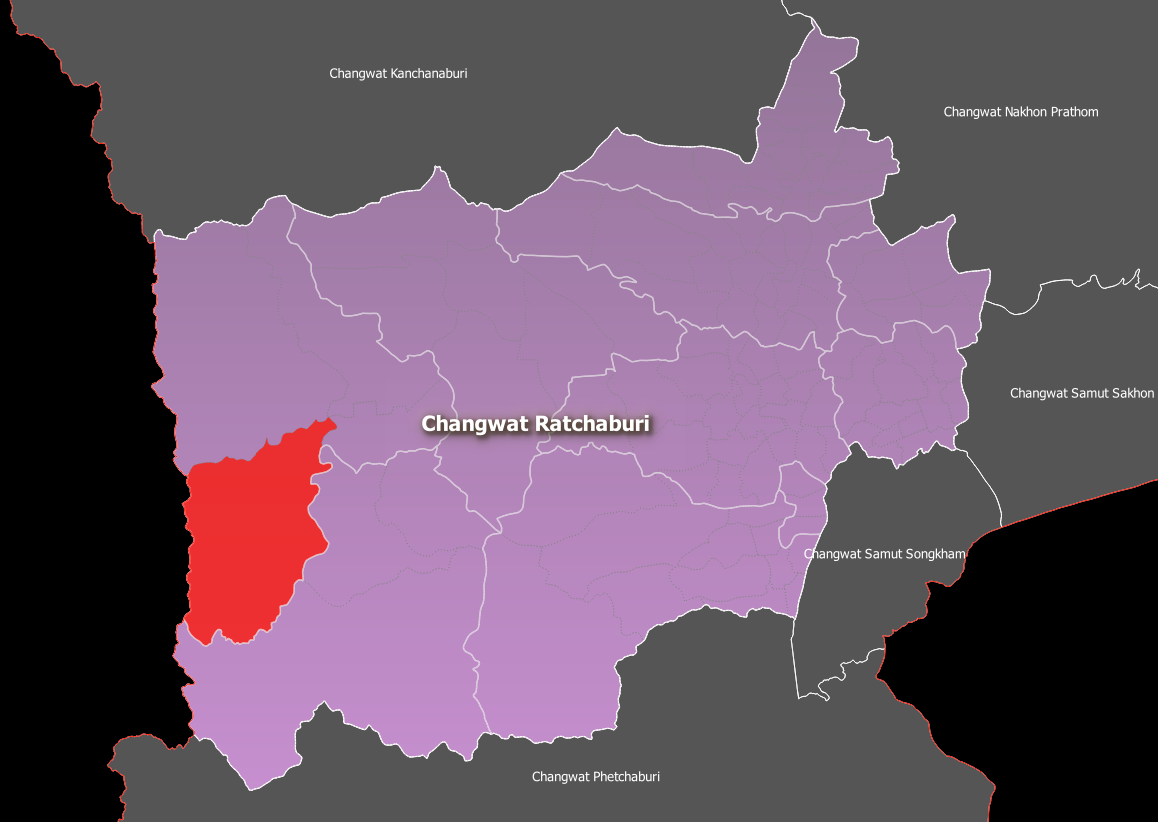 Tanawsri sub-district: (Ratchaburi )
   - borders with Myanmar on its west side
   -  population of about 15, 600
   -  7 villages ( 2 with informal border crossings with Myanmar)
Major Activities
Social preparation of the selected border schools and communities
Development of Modules for Teachers
Health Assessment of School Children
Treatment of Soil-Transmitted Helminthiasis and Anemia
Training of teachers
Curricular mainstreaming
Co-curricular activities for students
Community Engagement 
Monitoring and Evaluation
Implication
“One Health” concept -  consistent with  
  SDG 3 (Good Health and Well-being) 
  SDG 4 (Quality Education) 
  SDG 6 (Clean Water and Sanitation)  
  SDG 17 (Partnerships)

The project is also consistent with SEAMEO Priority Areas:
 # 2 (Addressing Barriers to Inclusion) 
 # 3 (Resiliency in the Face of Emergencies)
Implication..
Children usually associate closely with animals - a need for 	preventive education against zoonotic diseases
School plays a key role in the early development of positive attitude and 	behaviours
 Students can bring these concepts to home and to the greater community
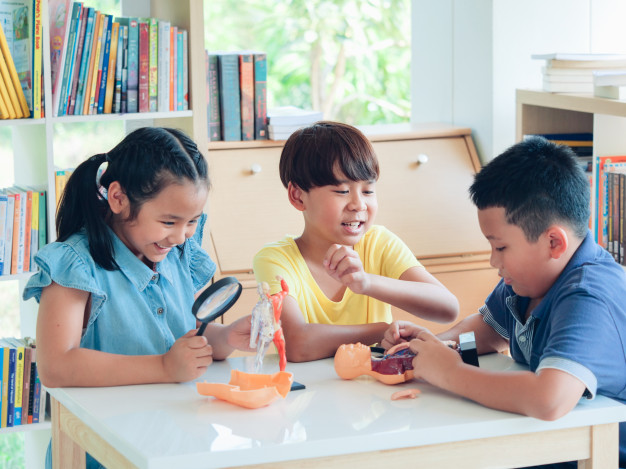 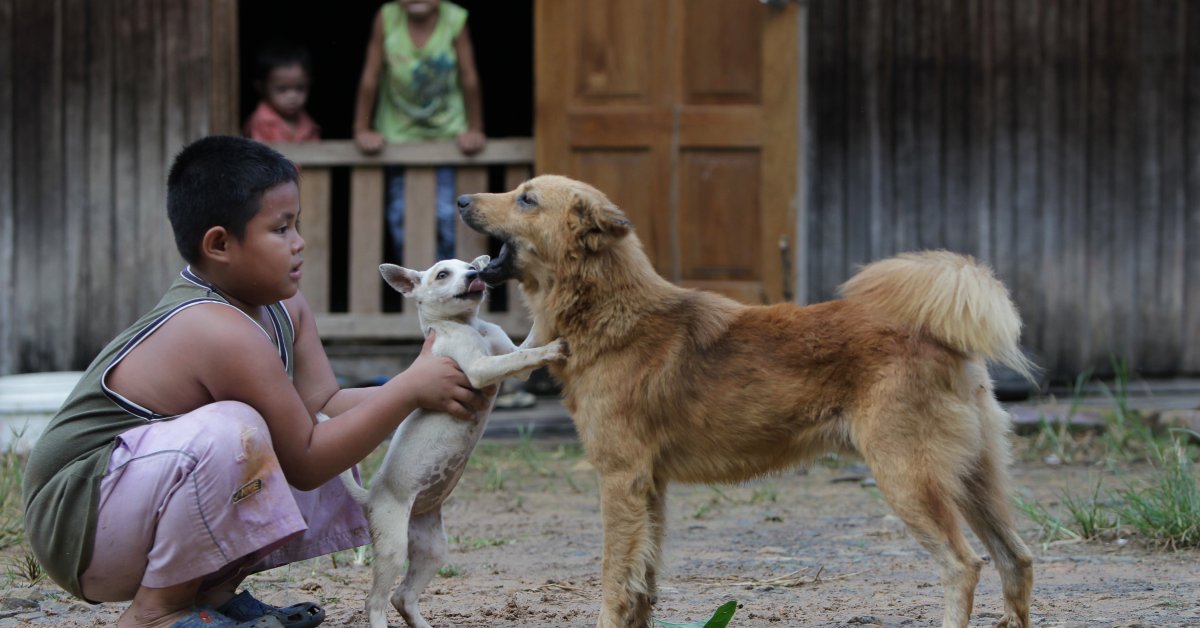 Implication
Border schools 

  mobility of both human and animals across
  humans and animals live close with each other
  project aims to reach underprivileged and under-reached population 

Funding:
  CHEVRON 
  SEAMEO TROPMED Network

SEAMEO STEM ED – Advisory
Justification
Outputs of the project:

  “One Health” related modules for use of the teachers
    Teachers trained in curricular mainstreaming One Health related 			concepts 
    School children receive One Health education
    Decrease in the prevalence of Soil-transmitted helminthiasis and 			Anemia among school children
    Policy brief on One Health
Requested Decision
The SEAMEO Centre Directors Meeting 2021 is requested to	take note of this “One Health Promotion Project of SEAMEO 	TROPMED Network.